Šola v naravicšod štrk
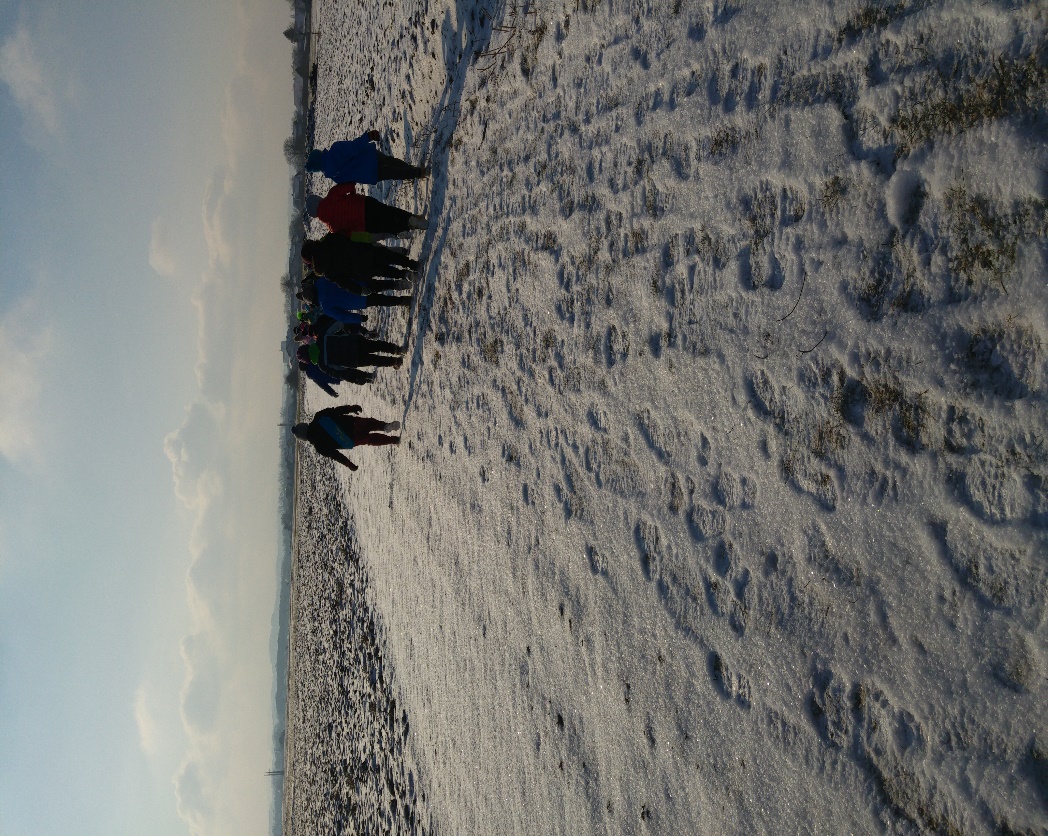 5. razred
2. dan
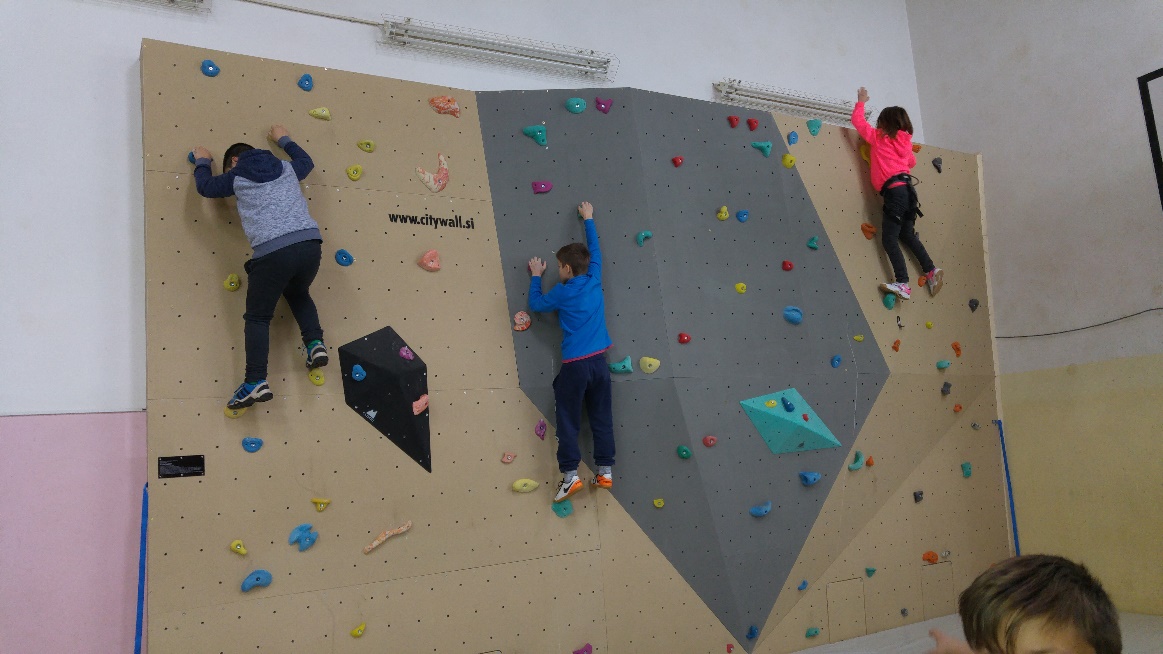 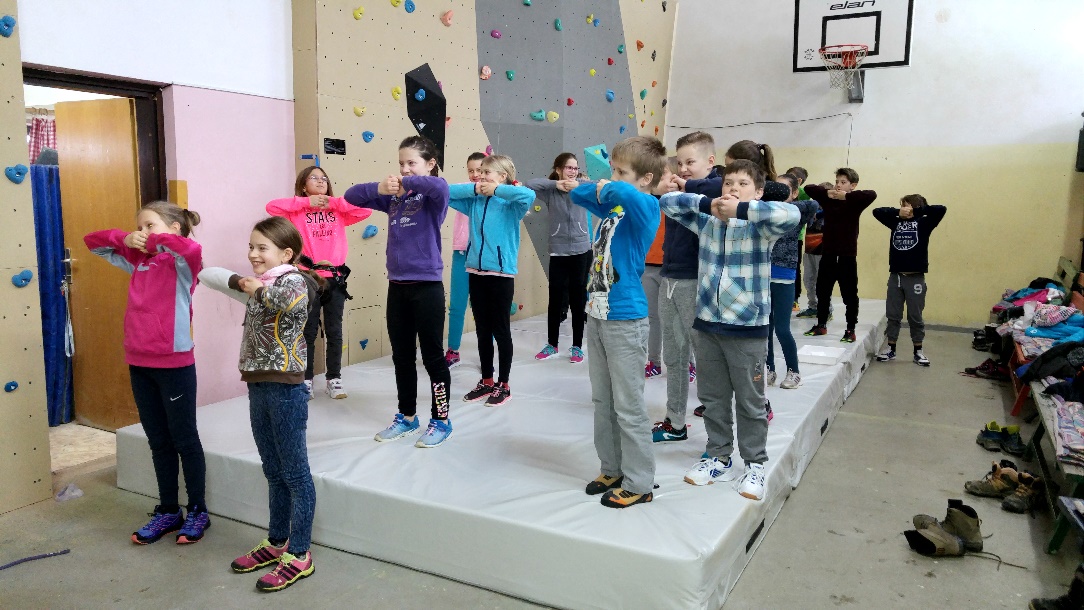 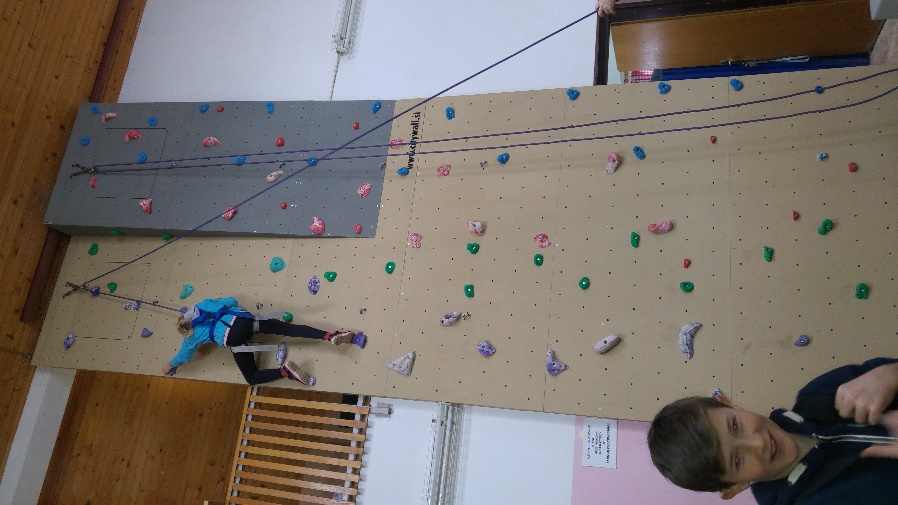 PLEZANJE
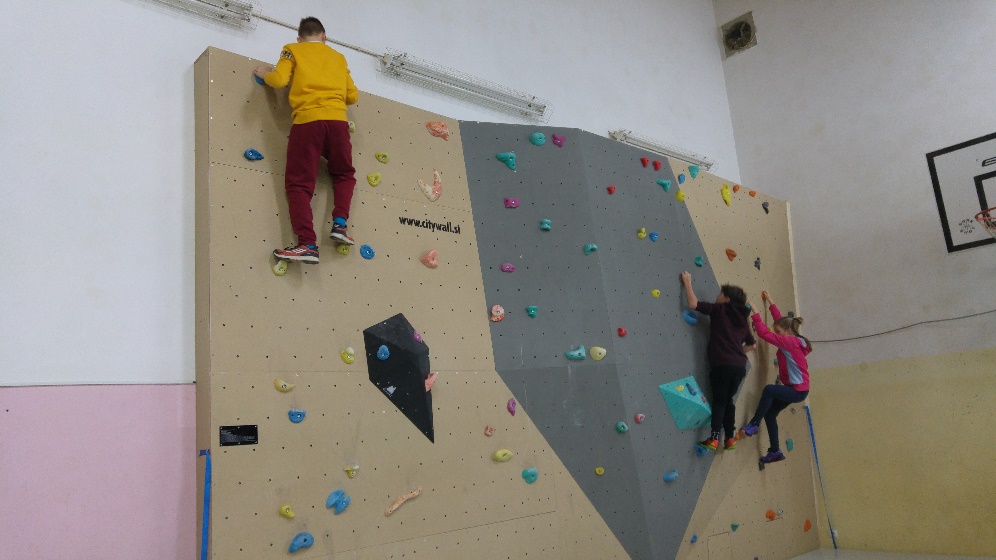 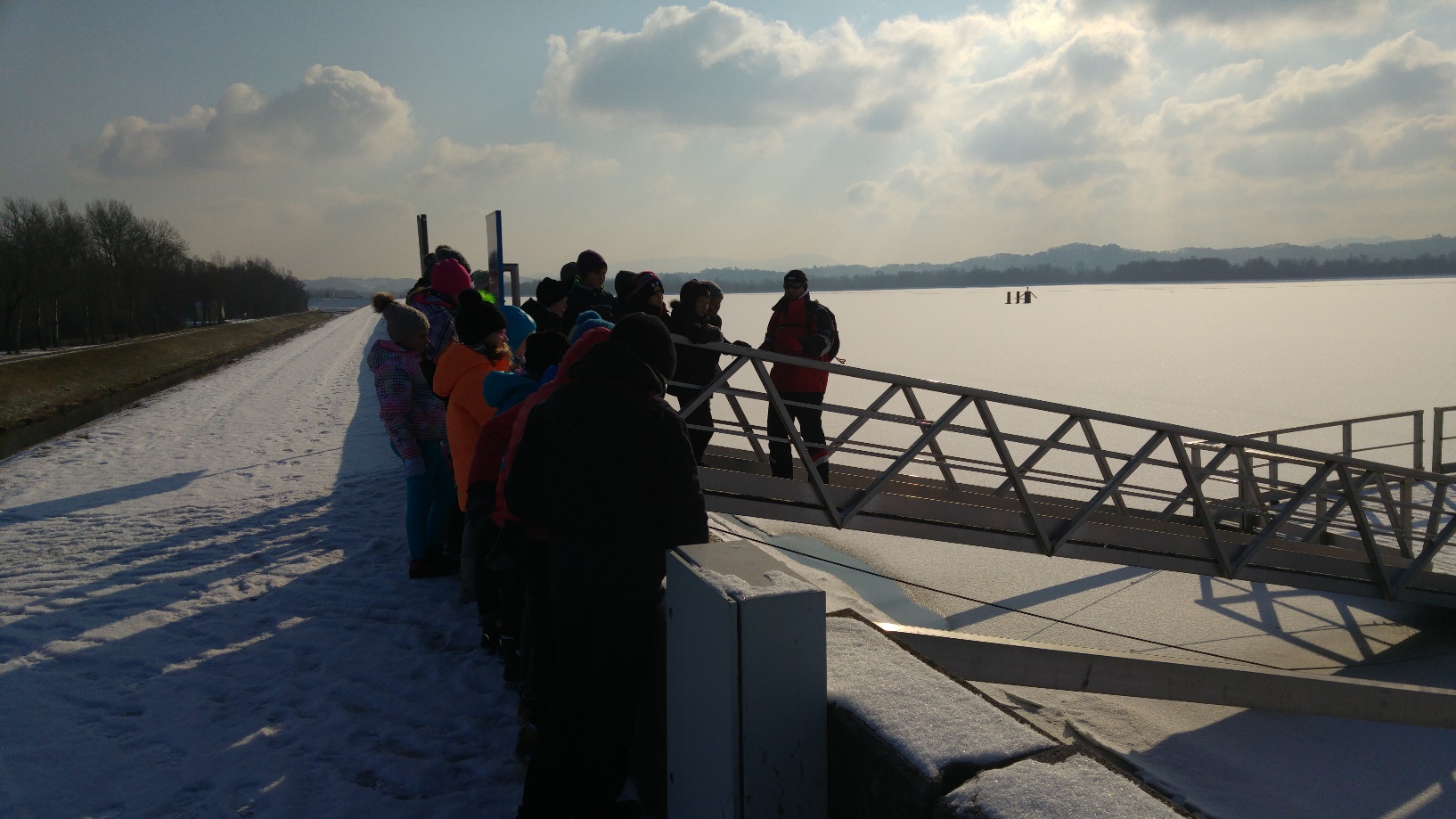 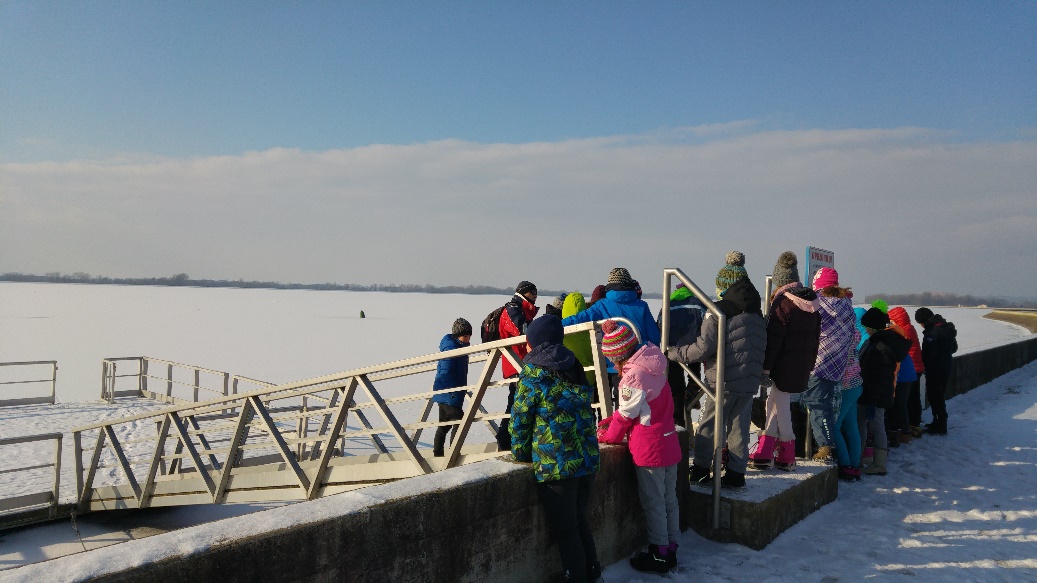 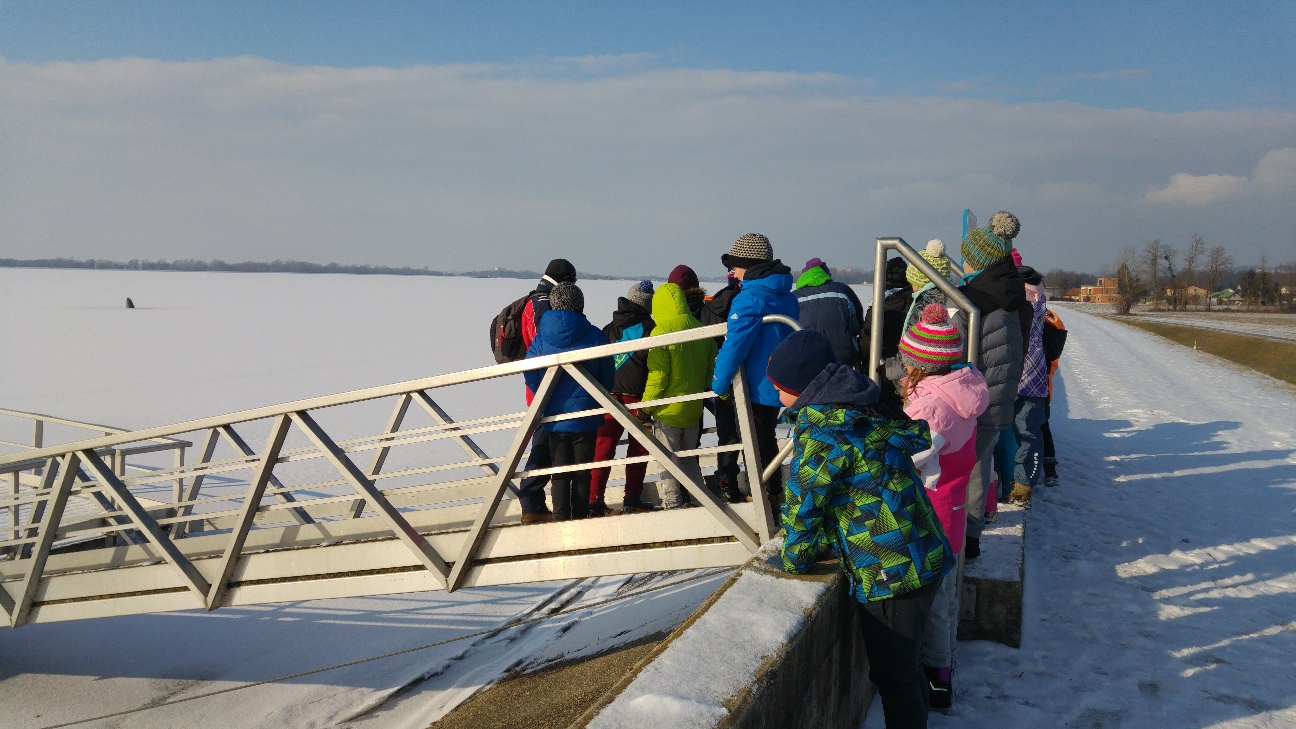 POHOD DO PTUJSKEGA JEZERA
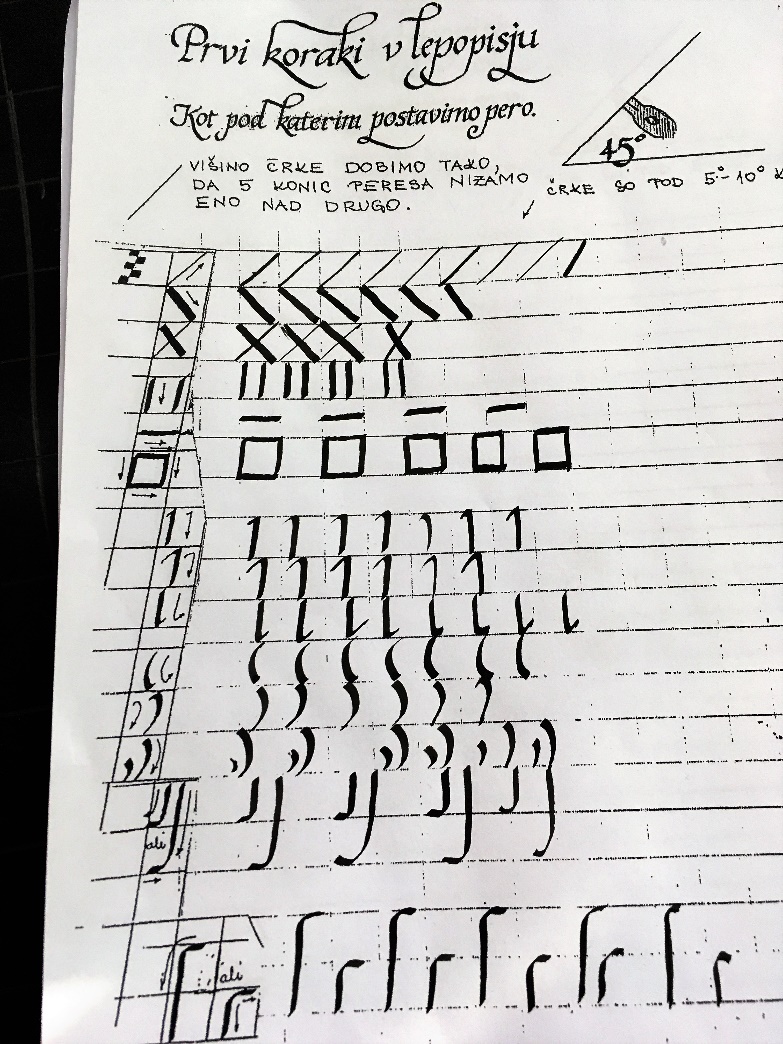 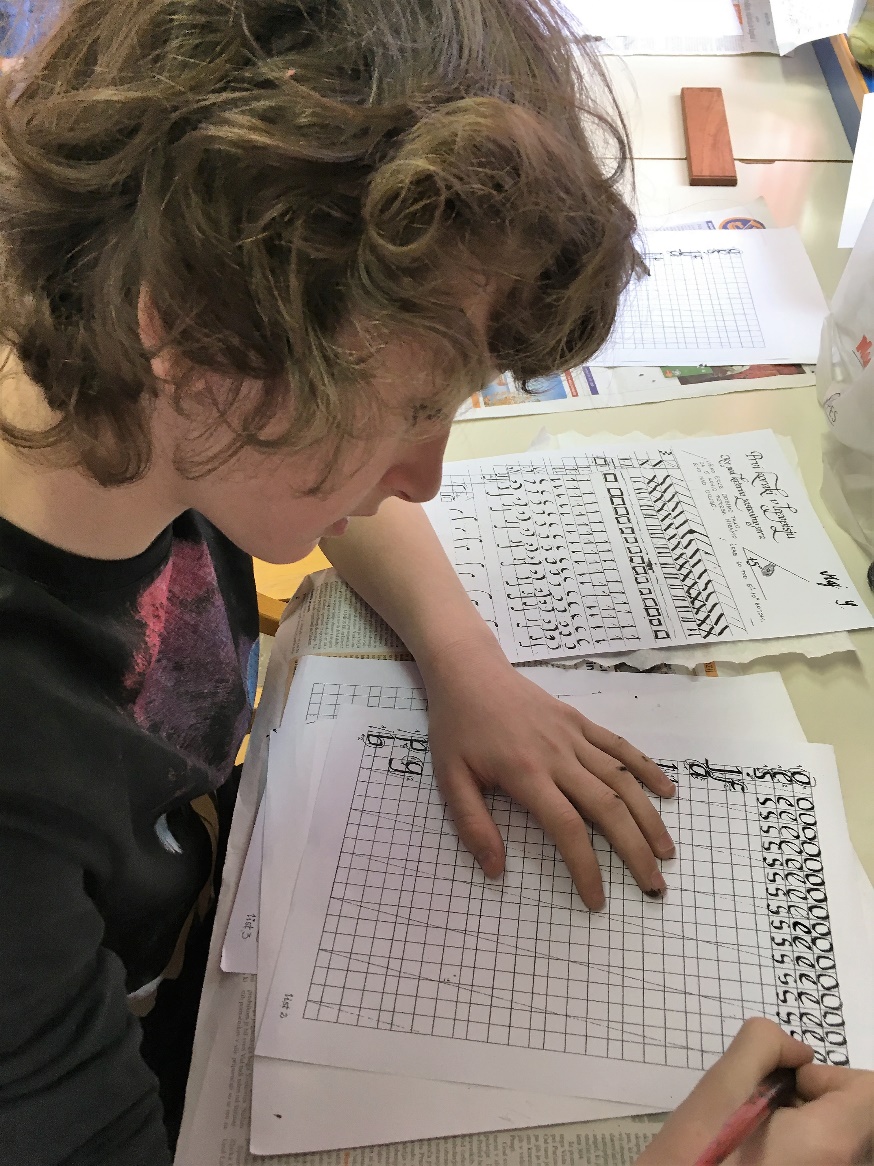 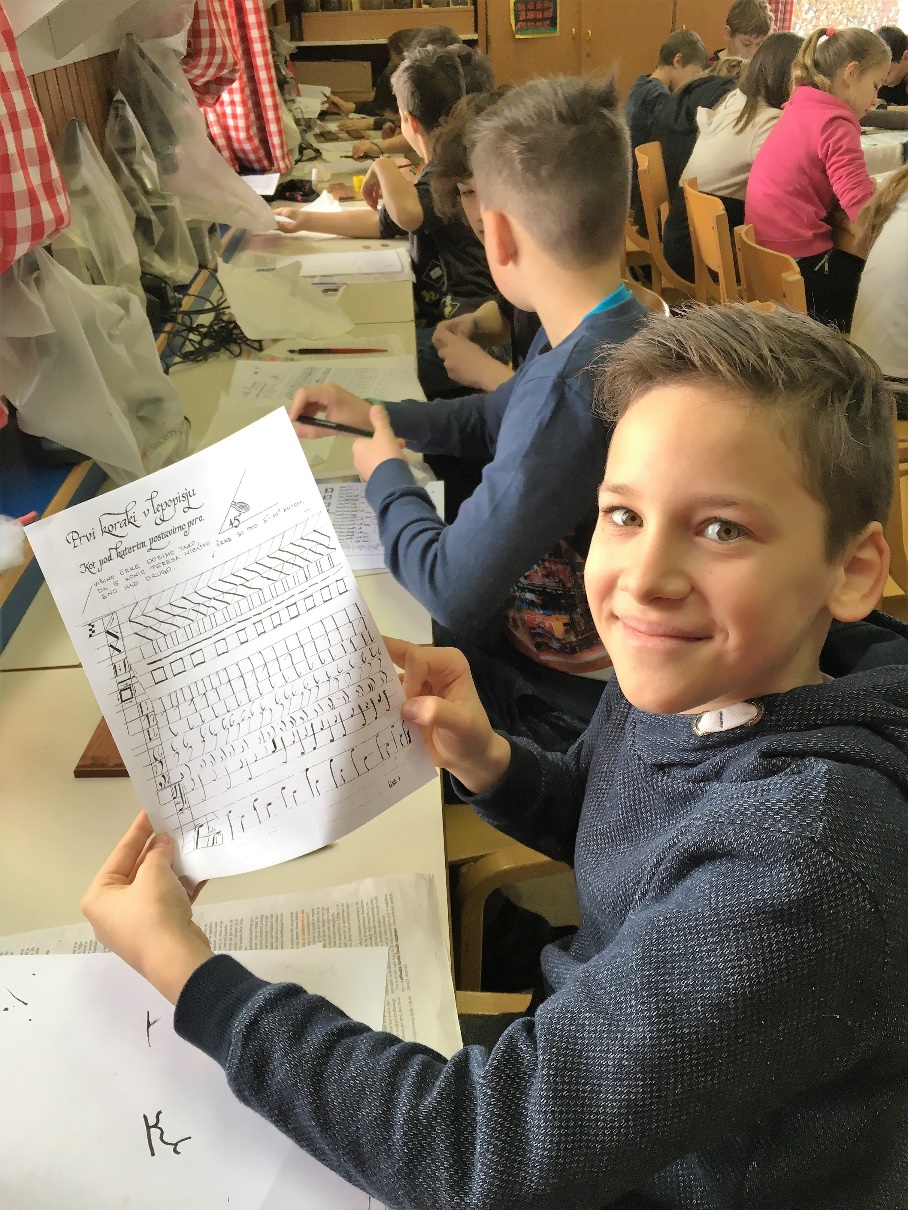 KALIGRAFIJA
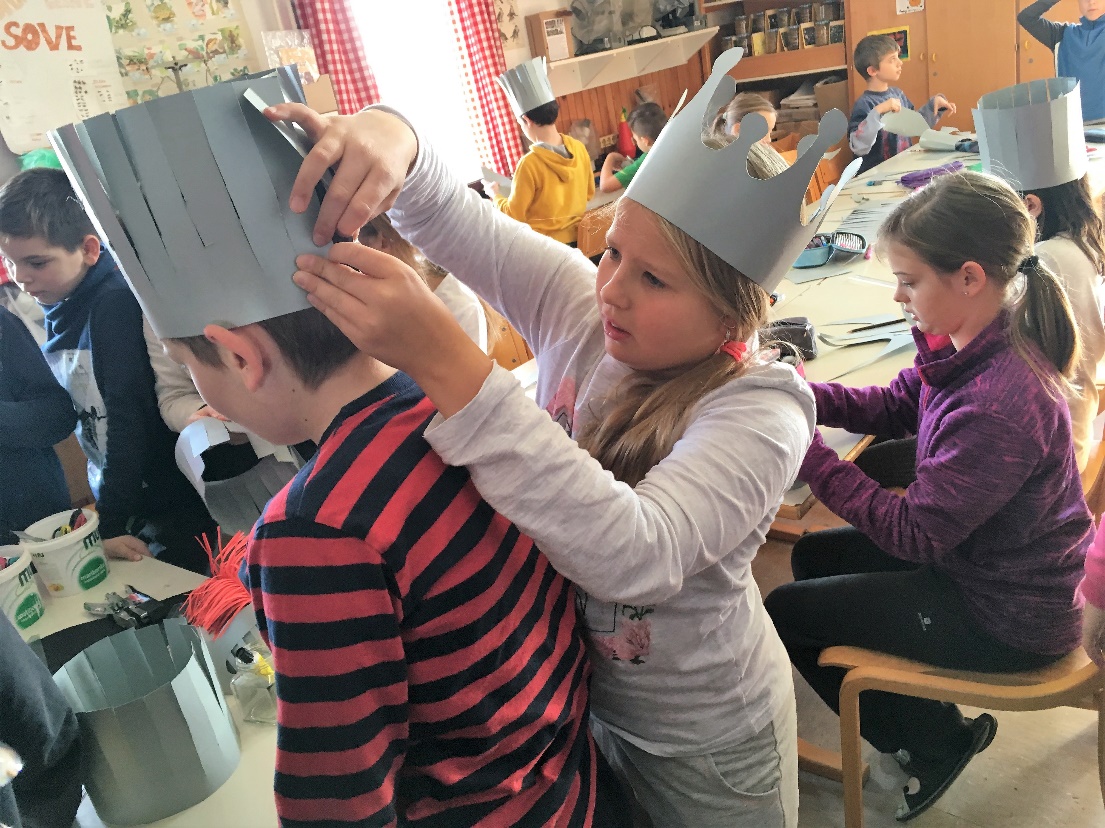 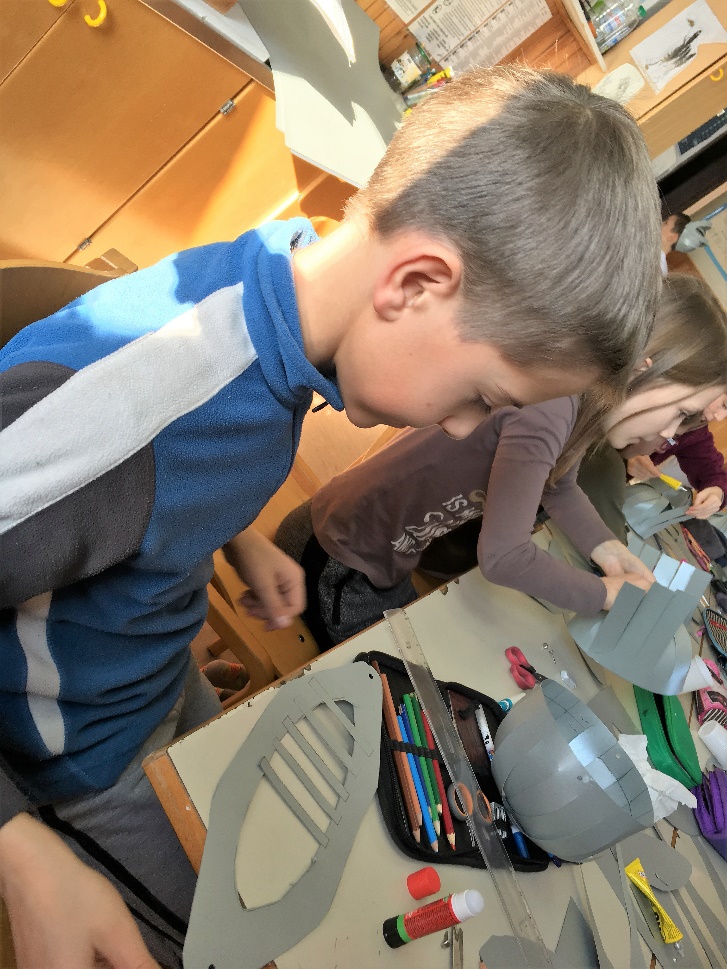 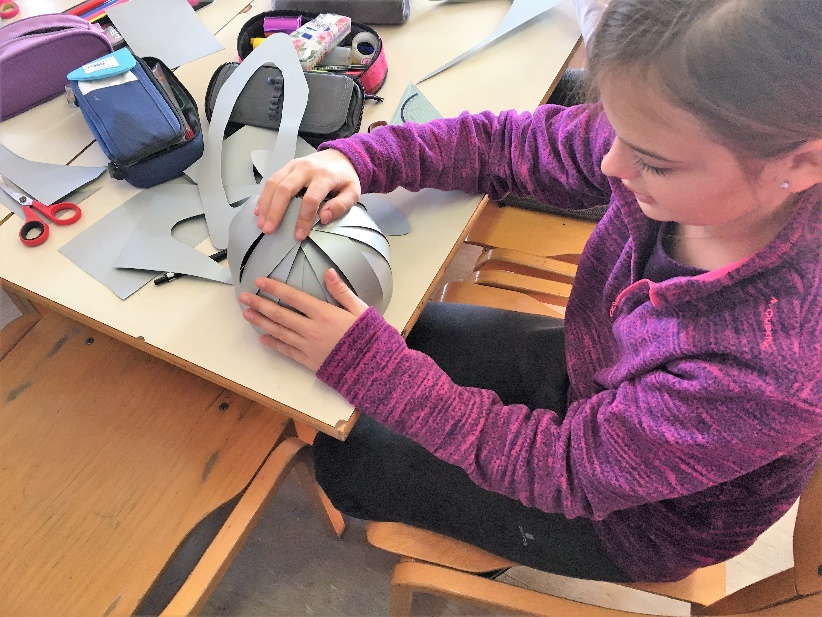 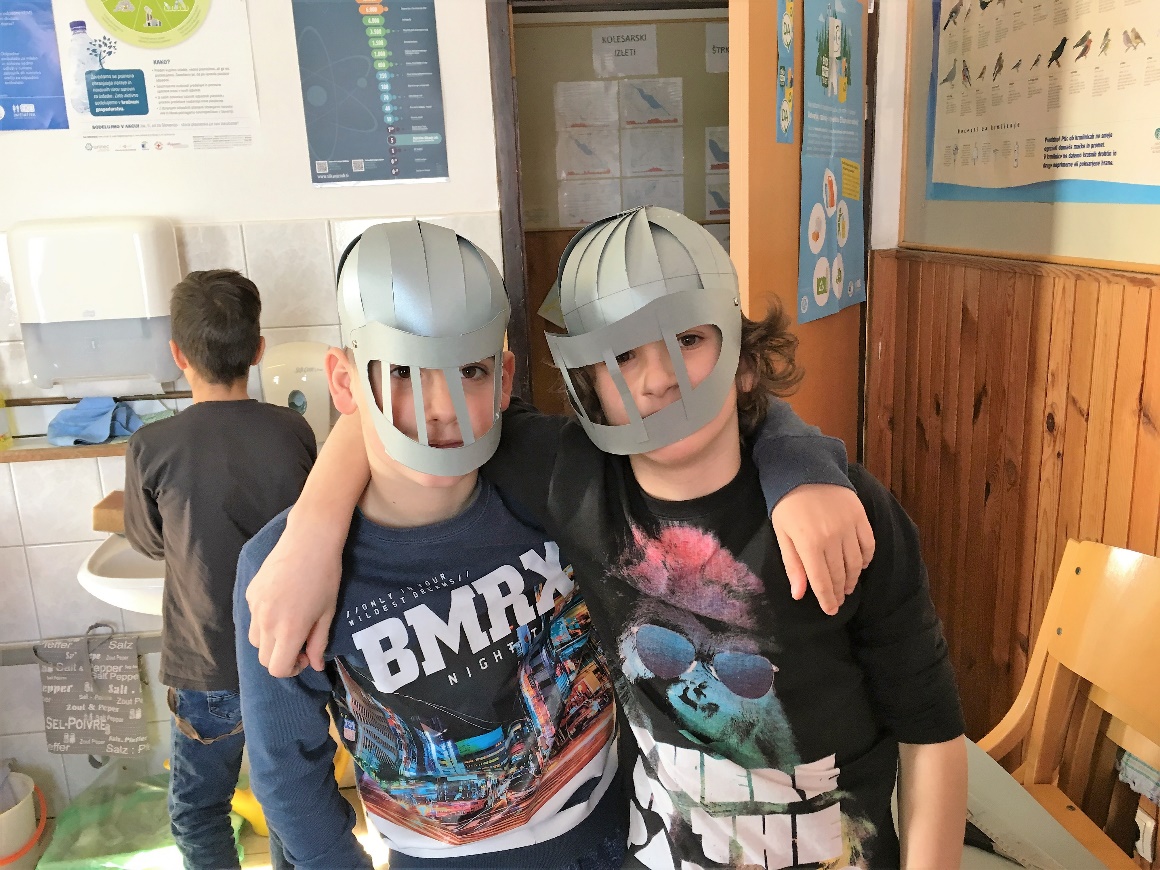 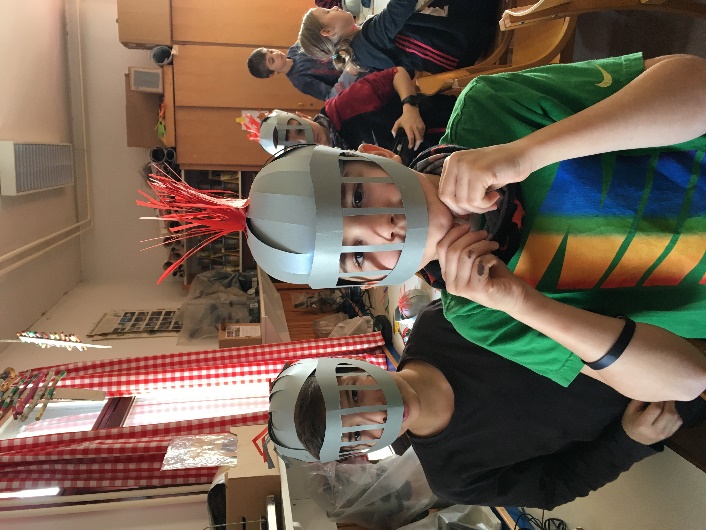 IZDELAVA ČELADE
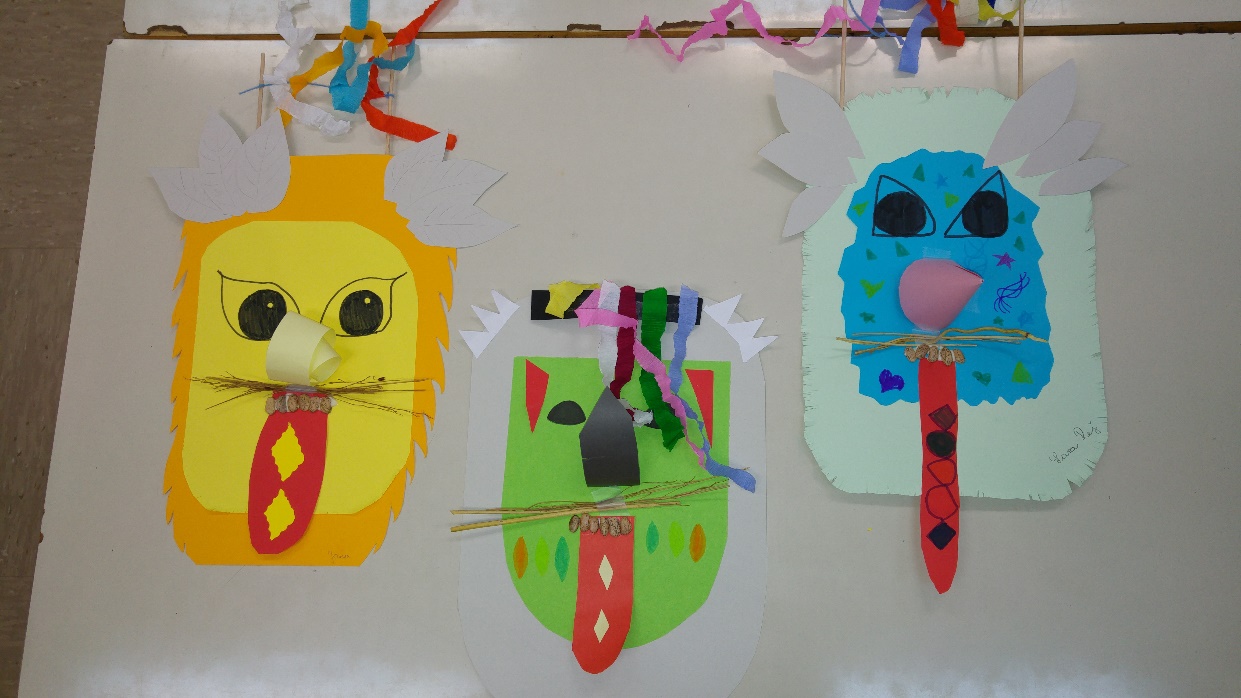 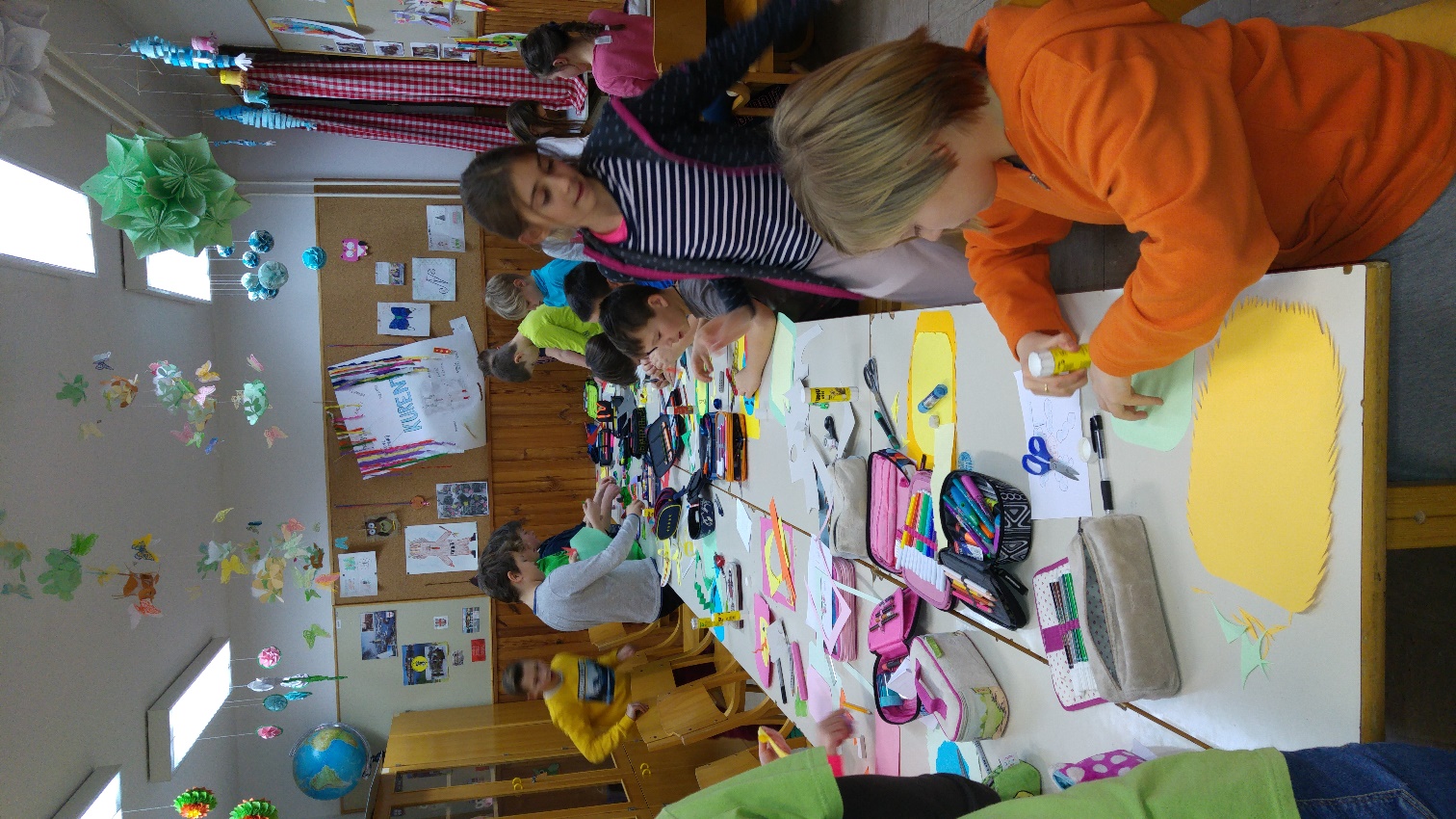 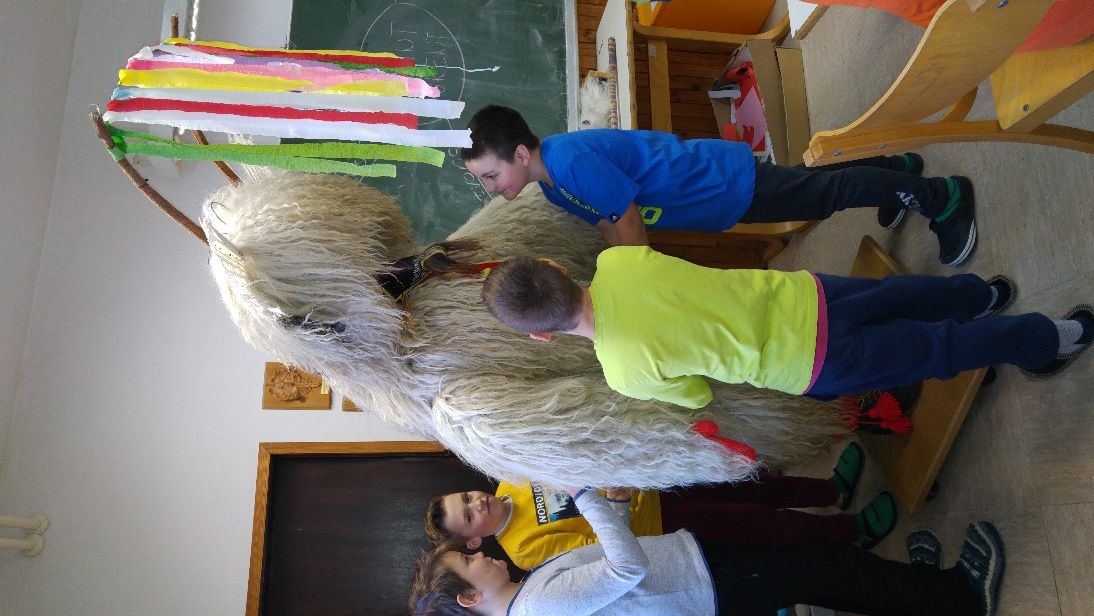 KURENTOVA DELAVNICA
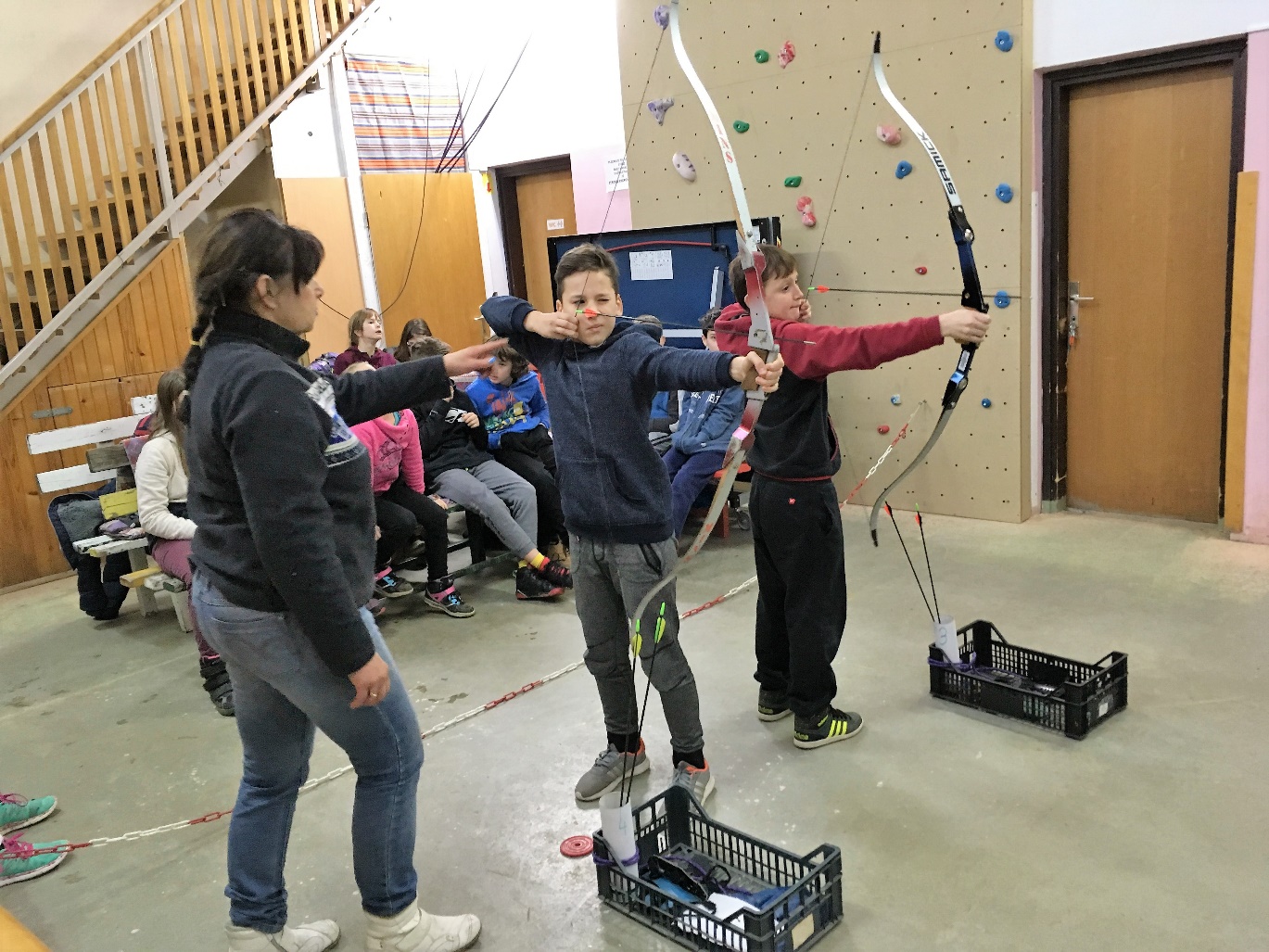 LOKOSTRELSTVO
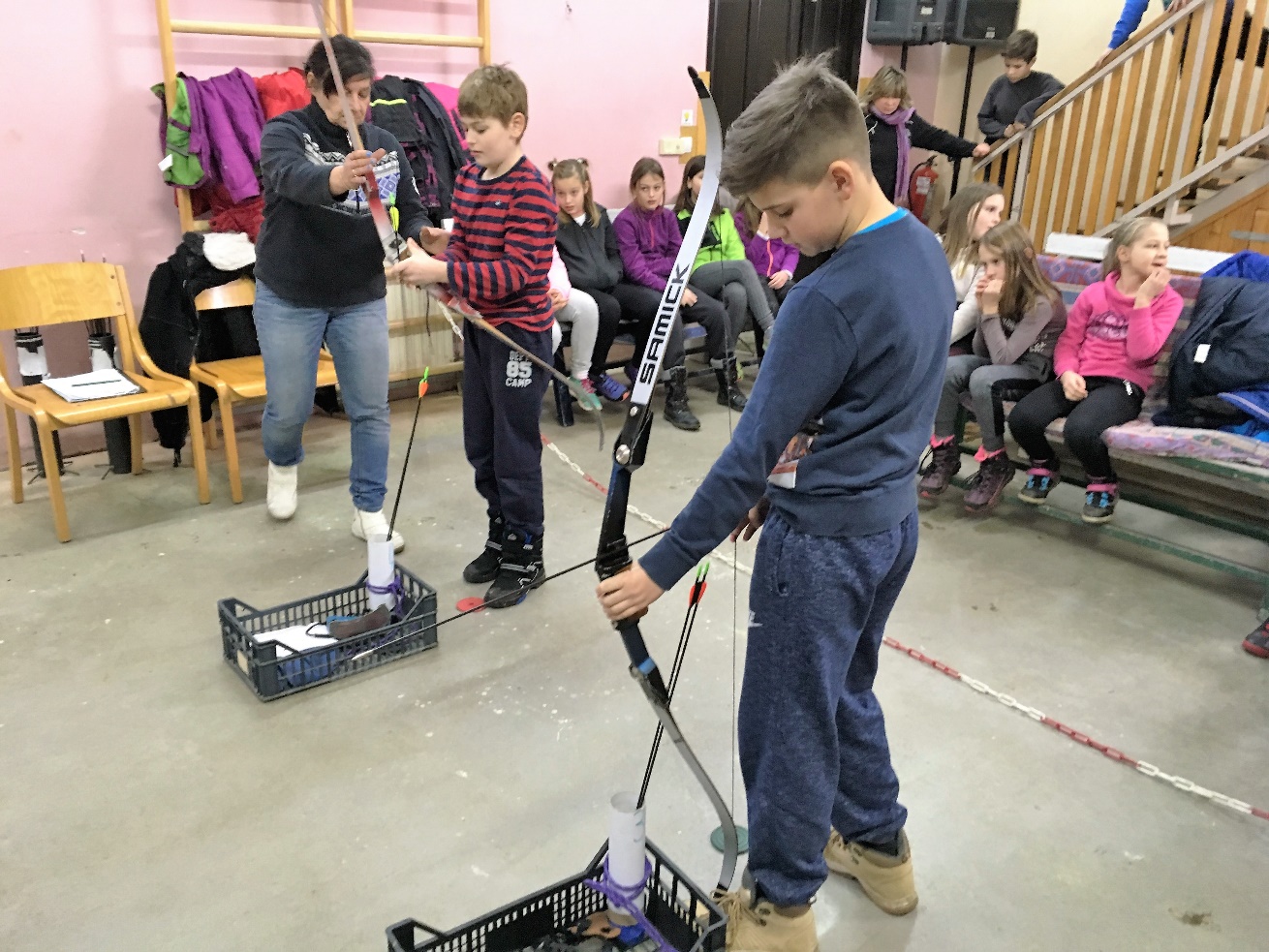